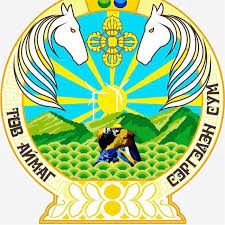 ТӨВ АЙМГИЙН СЭРГЭЛЭН СУМЫН ОРОН НУТГИЙН ХӨГЖЛИЙН САНГИЙН ХӨРӨНГӨӨР 2021 ОНД ХИЙСЭН АЖЛЫН ТАЙЛАН
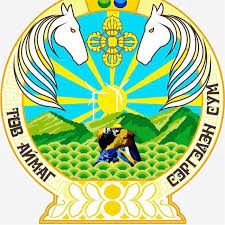 СЭРГЭЛЭН СУМЫН ОРОН НУТГИЙН ХӨГЖЛИЙН САНГИЙН ХӨРӨНГӨӨР 2021 ОНД ХИЙГДСЭН АЖИЛ
2021 онд Орон нутгийн хөгжлийн санд Итгэлцүүрээр 33,759,6мян,төгрөг ТА-3 төслөөс 11,448,0мян,төгрөг, Дэмжлэг 3,029,6мян.төгрөг АМХайгуулын Тусгай зөвшөөрлөөс 4,421,8мян,төгрөг АМТусгай зөвшөөрлөөс 17,784,6мян,төгрөг нийт 70,443,6мянган төгрөг байхаар батлагдсан байсан.Зардлыг 6 ажилд хийгдэхээр батлагдсан: 
                                    – Гэрэлтүүлгийн урсгал зардалд – 1,677,9мянган төгрөг
                                    - Явуулын чингэлэг авах зардалд - 14,500,0мянган төгрөг
                                    - Сумын төвийн мал усалдаг худгын цахим төхөөрөмжийн      зардалд -  9,000,0мянган төгрөг
                                    - Худгийн дулаалганд – 5,500,0мянган төгрөг
                                    - Худаг хашаажуулахад – 9,500,0мянган төгрөг
                                    - Наадмын талбайн үлдэгдэлд – 27,759,9мянган төгрөгөөр зарцуулах байна.
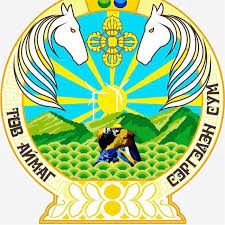 СЭРГЭЛЭН СУМЫН ОРОН НУТГИЙН ХӨГЖЛИЙН САНГИЙН ХӨРӨНГӨӨР 2021 ОНД ХИЙГДСЭН АЖИЛ
ОНХСангийн 2020 оны шилжих үлдэгдэл 5,900,0мянган төгрөг батлагдсан.
                                              Үүнийг: -Гэрэлтүүлгийн урсгал засварын зардалд-1,900,0мянган төгрөг
                                                            -ЗДТГ-ын ажлын албаны машины засварт -4,000,0мянган төгрөг зарцуулах эрх аван зарцуулсан.
Ингээд та бүхэндээ хийгдсэн ажлаас танилцуулбал:
 1. Явуулын чингэлэг 14,500,0мян,төгрөг
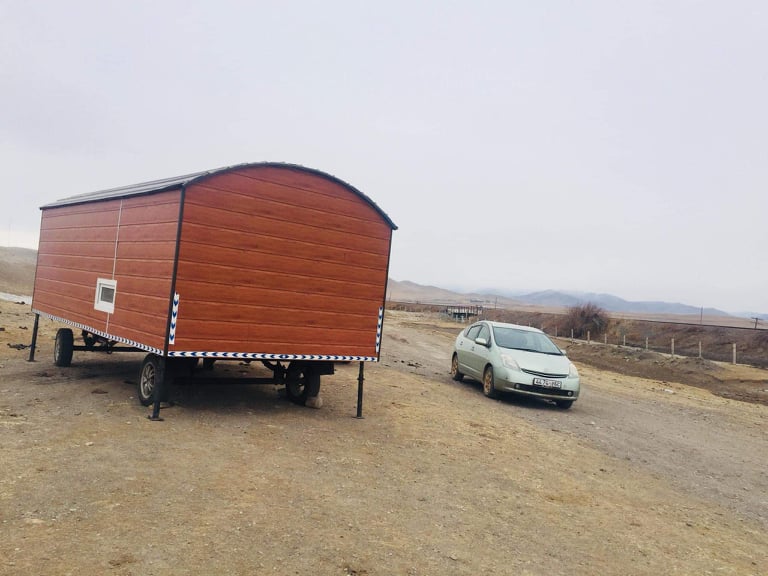 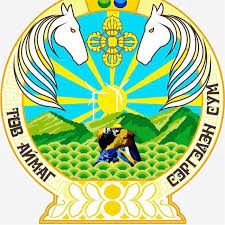 СЭРГЭЛЭН СУМЫН ОРОН НУТГИЙН ХӨГЖЛИЙН САНГИЙН ХӨРӨНГӨӨР 2021 ОНД ХИЙГДСЭН АЖИЛ
2. Худгийн дулаалганд-8,005,8мян,төгрөг зарцуулсан
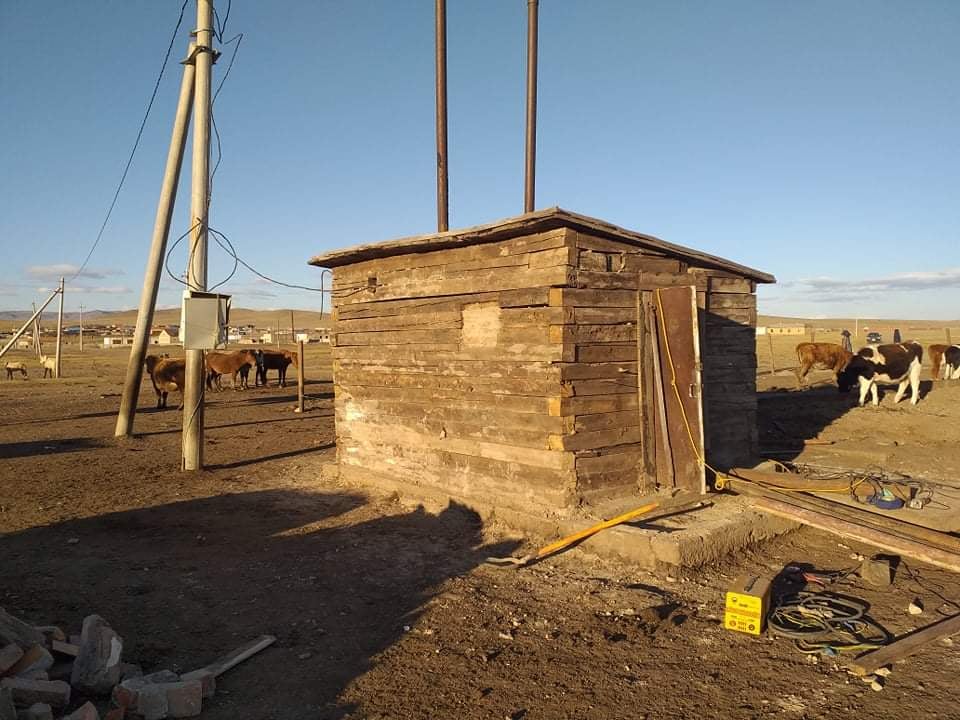 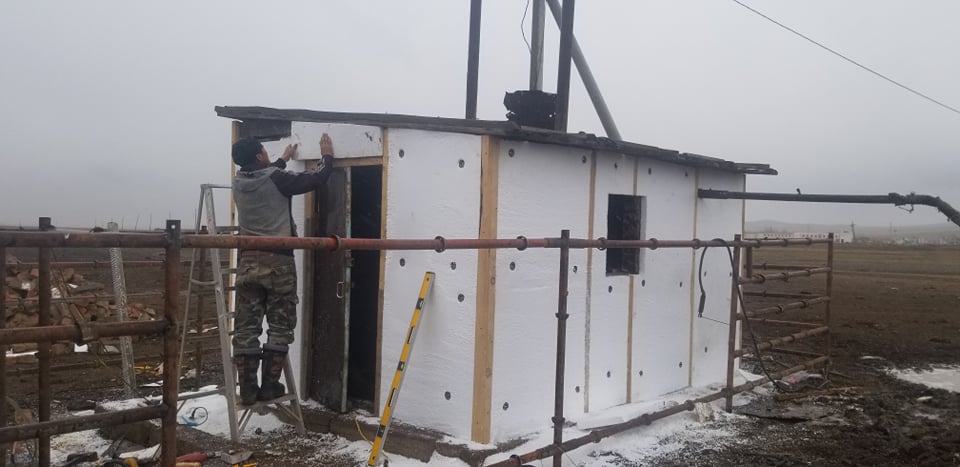 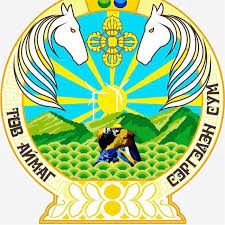 СЭРГЭЛЭН СУМЫН ОРОН НУТГИЙН ХӨГЖЛИЙН САНГИЙН ХӨРӨНГӨӨР 2021 ОНД ХИЙГДСЭН АЖИЛ
3-Худгийг хашаажуулахад-9,500,0мян,төгрөг
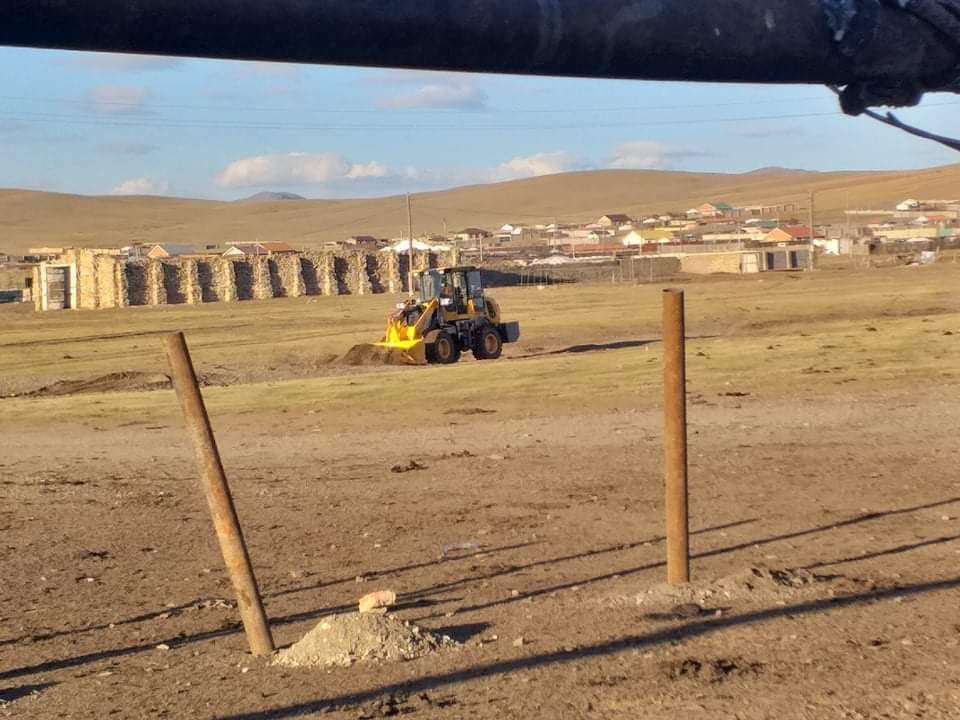 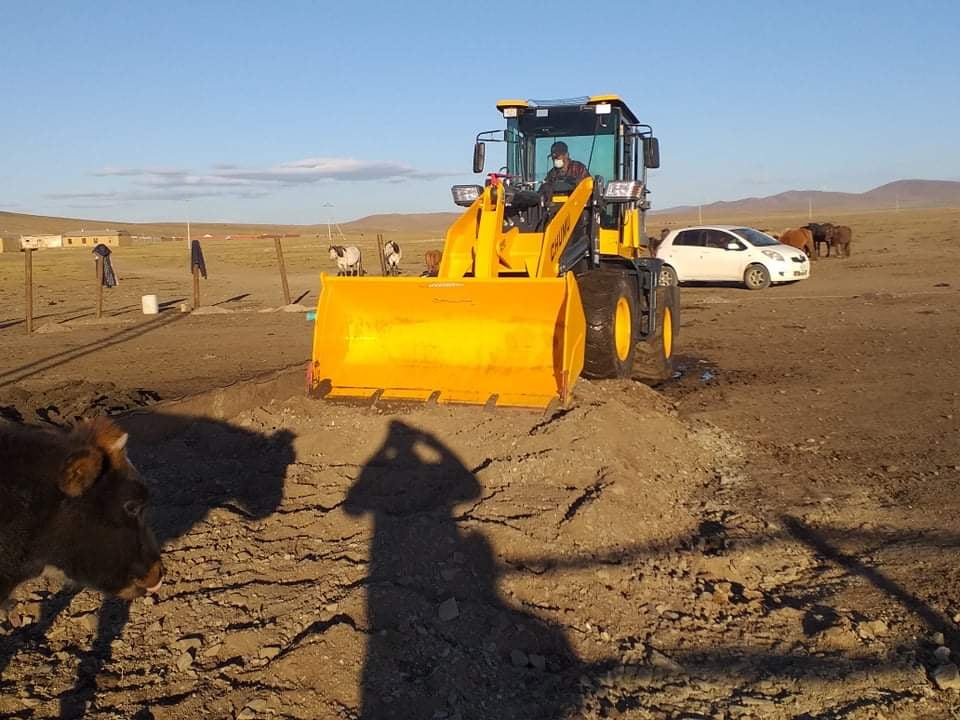 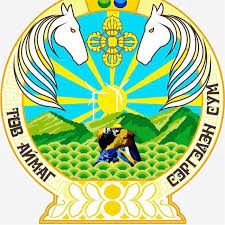 СЭРГЭЛЭН СУМЫН ОРОН НУТГИЙН ХӨГЖЛИЙН САНГИЙН ХӨРӨНГӨӨР 2021 ОНД ХИЙГДСЭН АЖИЛ
3-Худгийг хашаажуулахад-9,500,0мян,төгрөг
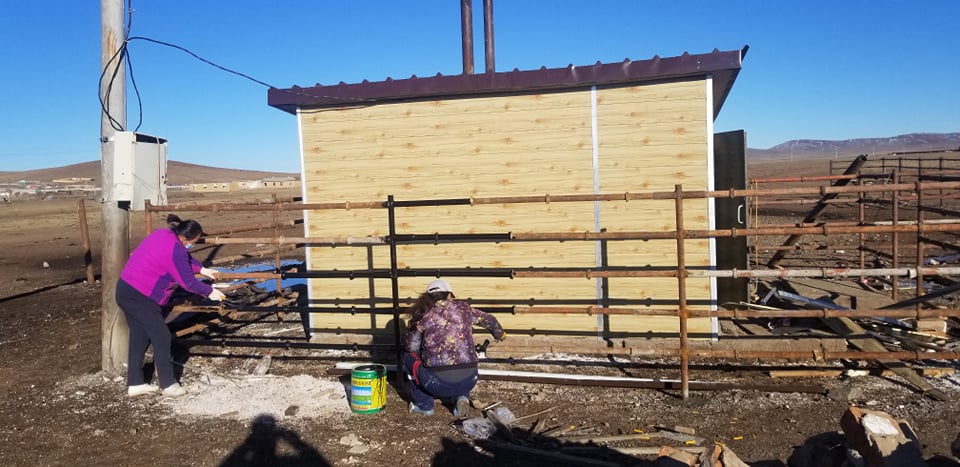 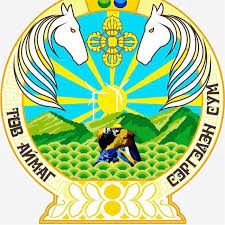 СЭРГЭЛЭН СУМЫН ОРОН НУТГИЙН ХӨГЖЛИЙН САНГИЙН ХӨРӨНГӨӨР 2021 ОНД ХИЙГДСЭН АЖИЛ
3-Худгийг хашаажуулахад-9,500,0мян,төгрөг
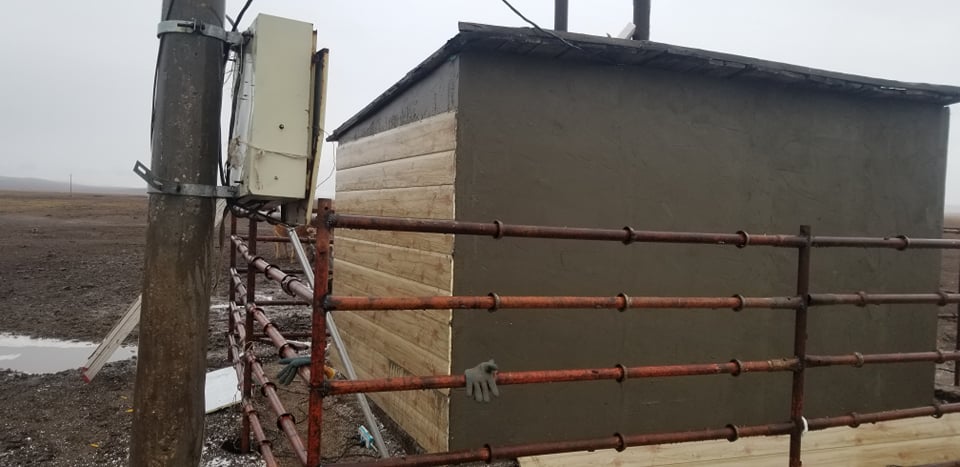 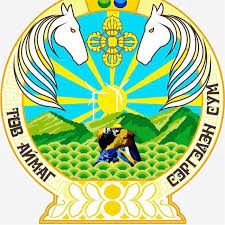 СЭРГЭЛЭН СУМЫН ОРОН НУТГИЙН ХӨГЖЛИЙН САНГИЙН ХӨРӨНГӨӨР 2021 ОНД ХИЙГДСЭН АЖИЛ
3-Худгийг хашаажуулахад-9,500,0мян,төгрөг
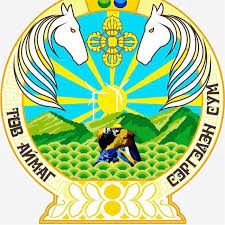 СЭРГЭЛЭН СУМЫН ОРОН НУТГИЙН ХӨГЖЛИЙН САНГИЙН ХӨРӨНГӨӨР 2021 ОНД ХИЙГДСЭН АЖИЛ
4-Наадмын талбайн үлдэгдэл-27,759,9
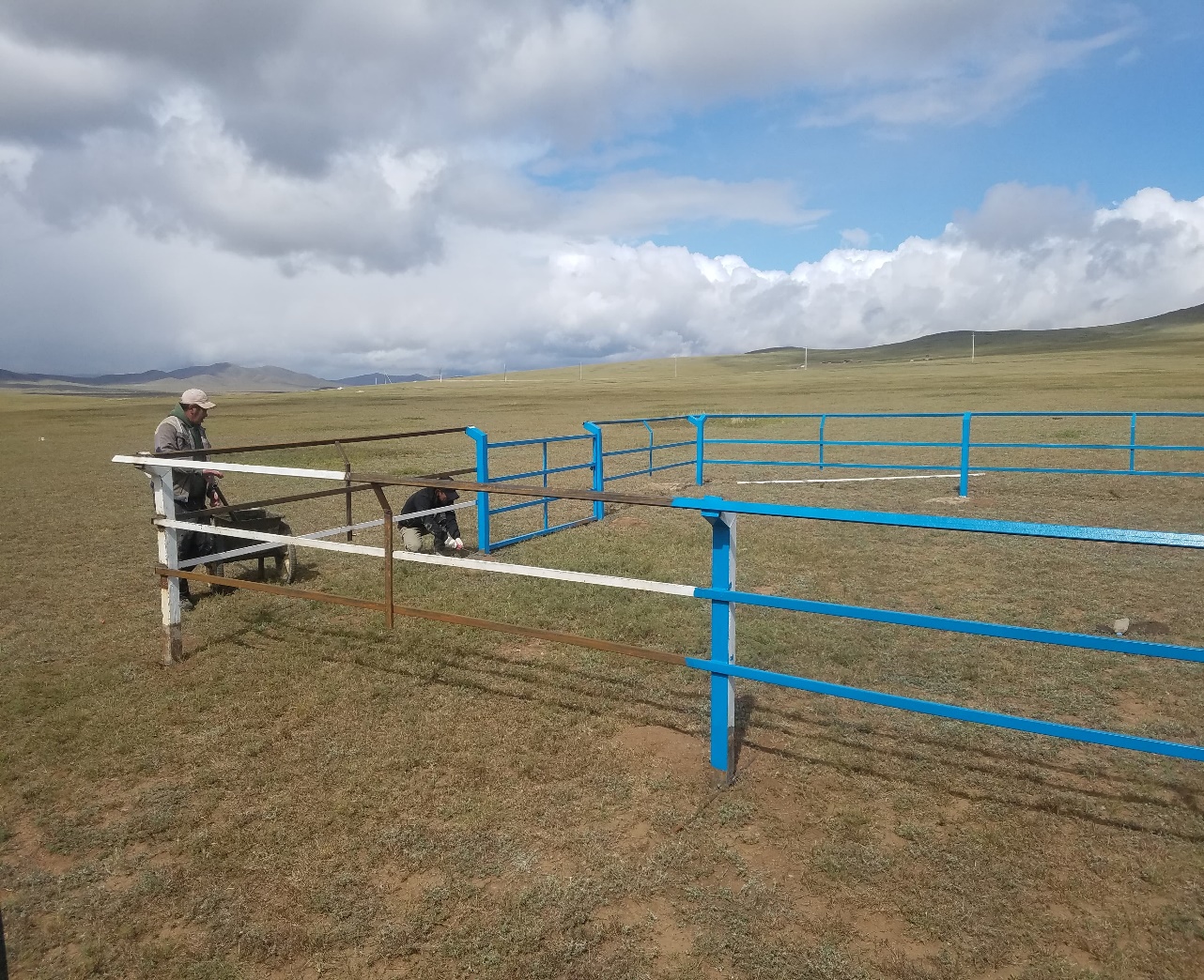 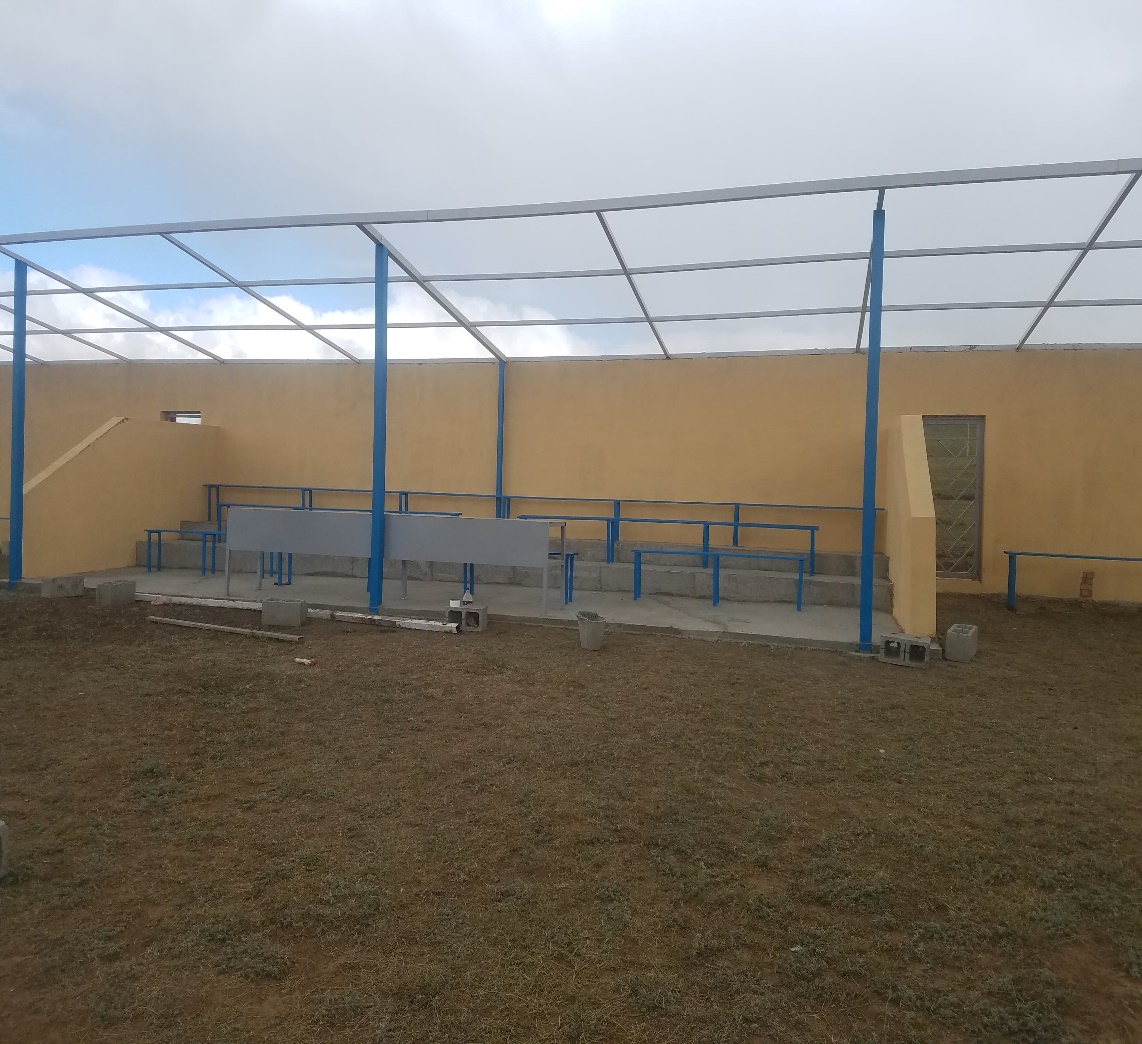 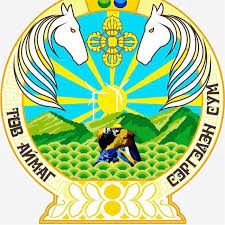 СЭРГЭЛЭН СУМЫН ОРОН НУТГИЙН ХӨГЖЛИЙН САНГИЙН ХӨРӨНГӨӨР 2021 ОНД ХИЙГДСЭН АЖИЛ
4-Наадмын талбайн үлдэгдэл-27,759,9
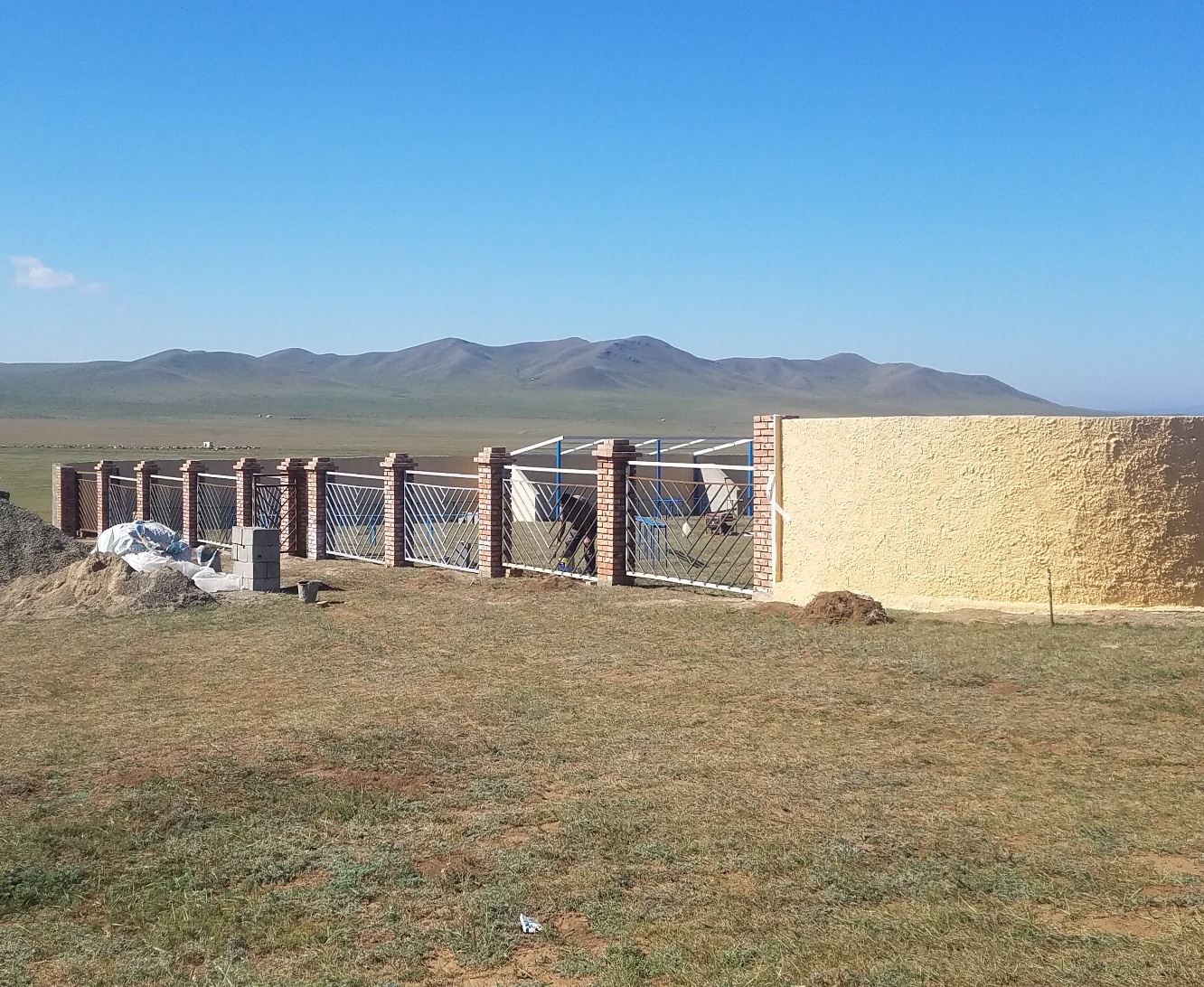 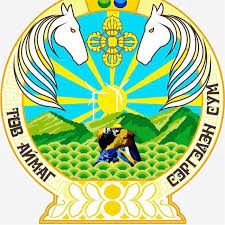 СЭРГЭЛЭН СУМЫН ОРОН НУТГИЙН ХӨГЖЛИЙН САНГИЙН ХӨРӨНГӨӨР 2021 ОНД ХИЙГДСЭН АЖИЛ
5-Гэрэлтүүлгийн зардалд-1,677,9мян,төгрөг
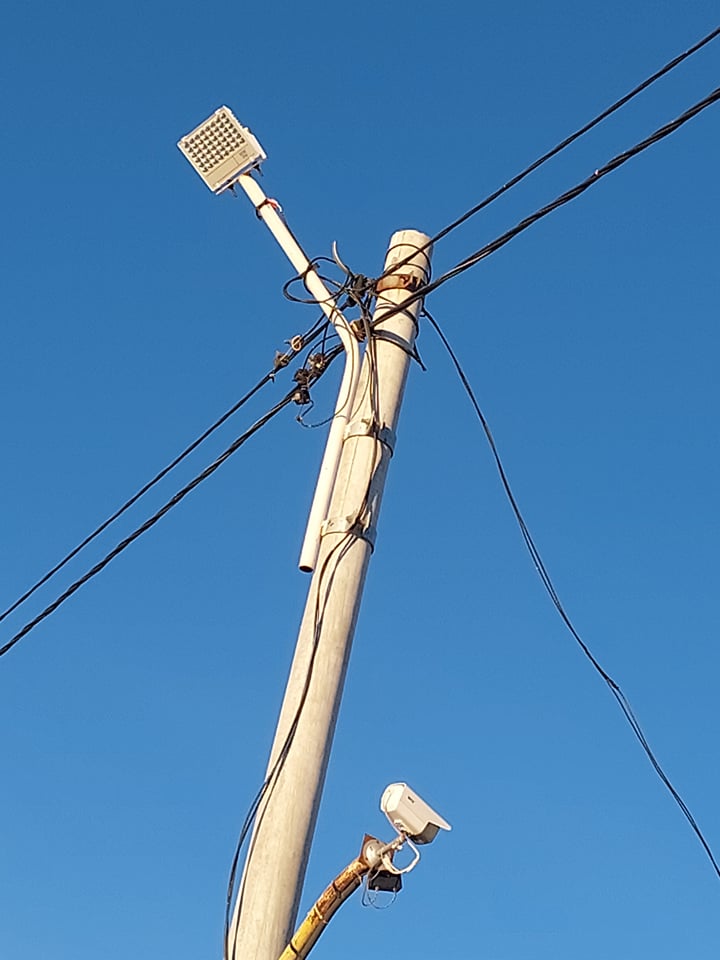 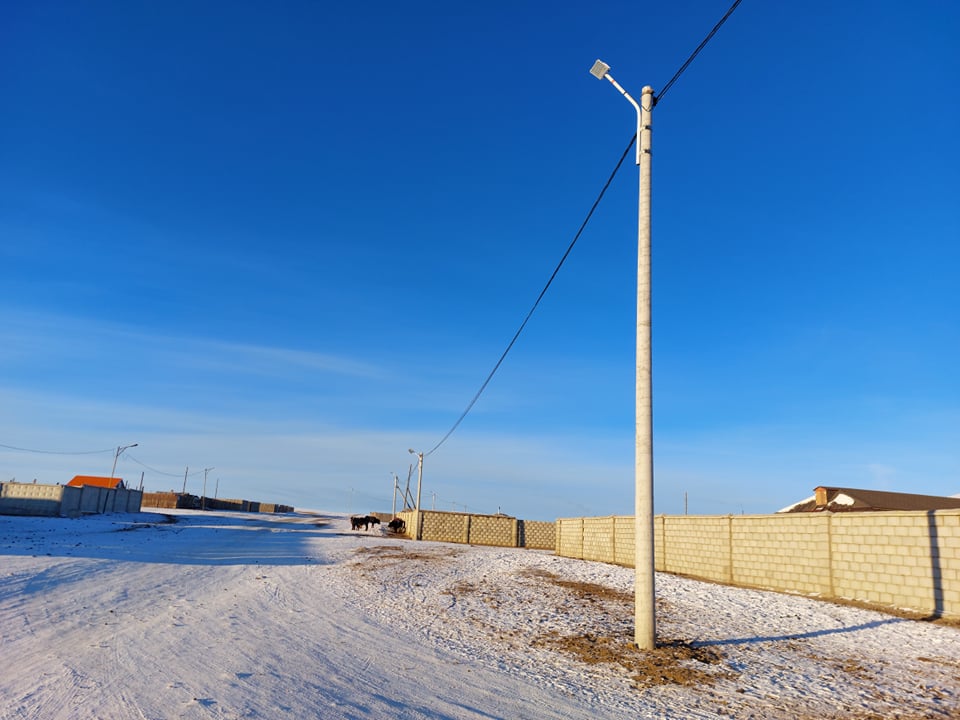